Warm Up 1/6-7/15
What was the most interesting thing that you did over Winter Break?

Create a double bubble map comparing/contrasting DNA and RNA
Protein SynthesisTranscription and Translation
Mr. Hedrick
Biology 1
Protein Synthesis
The making of proteins. RNA acts as a bridge between DNA and the proteins which it codes
Two processes are involved
Transcription
Translation 
 http://www.youtube.com/watch?v=5iS4CRPPDus
Transcription
The process when RNA copies part of the DNA nucleotide sequence

Helicase (what does –ase mean?) unzips DNA

RNA polymerase glues together the RNA nucleotides based on the DNA template

Occurs in the nucleus
Transcription
If Helicase
unzips the DNA strand,
THEN
How does RNA polymerase know where to start and stop making an RNA copy of DNA?

RNA polymerase binds to places on the DNA molecule known as…

PROMOTERS
To make 1 protein must the entire DNA chain be copied?

NO
Why?


Because only certain sections of DNA code for a protein and what were those sections called?
GENES
Genes
DNA sequences of nucleotides
Introns
Do not code for a protein
Exons 
Code for protein
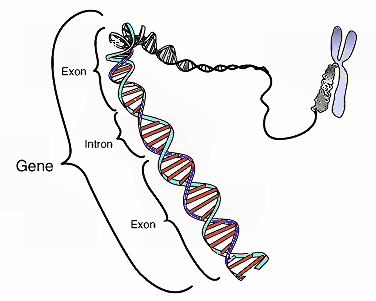 Transcription
The mRNA molecule is formed and both the introns and exons are copied

While mRNA is in the nucleus the introns are cut (spliced) out and the remaining exons are spliced back together

The final mRNA is then formed and leaves the nucleus
Transcription
Translation
Occurs after transcription

Occurs in cytoplasm and at the ribosomes
Translation
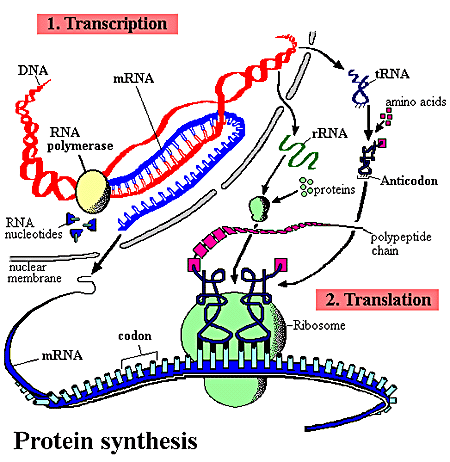 What is a Codon?
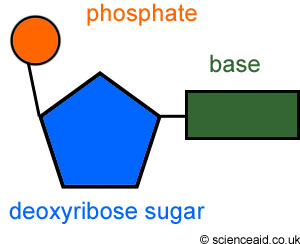 A group of three nucleotides


A codon represents an amino acid,
OR
 it is a start or stop codon
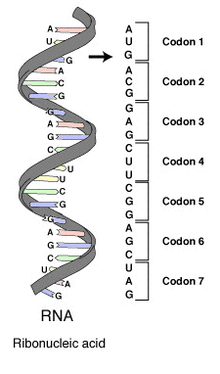 Codons
Start Codons
Stop Codons
AUG for RNA (most typical in eukaryote celled organisms)

ATG for DNA
UAG in RNA
TAG in DNA
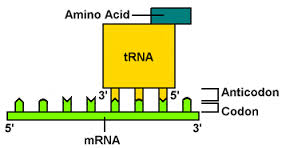 Universal Genetic Code
tRNA
Transfers each amino acid to the ribosome to help assemble proteins

Each tRNA carries one specific amino acid

Each tRNA carries three unpaired bases called an anticodon
tRNA
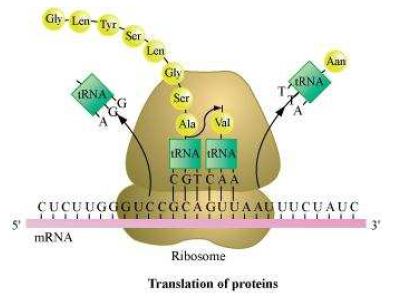 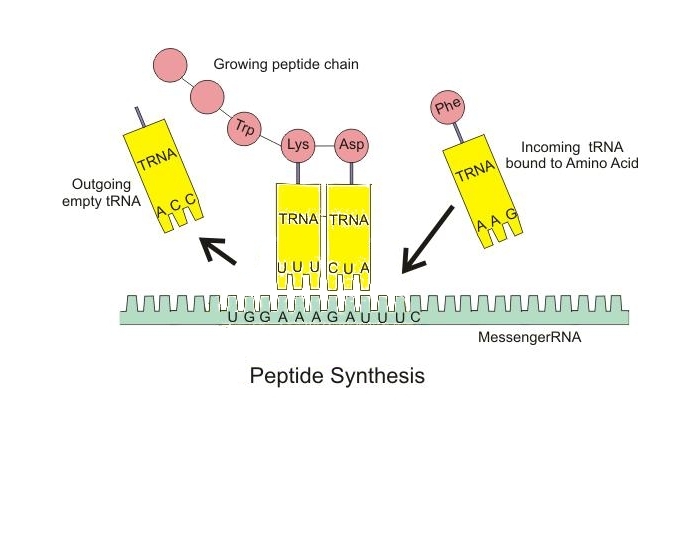 Making a Protein
The directions for making a protein are in order of the four nitrogenous bases.
This code is read three letters at a time, known as a codon.
Each codon represents an amino acid.
tRNA moves through the ribosome and its anticodons match up with the mRNA codons.
The amino acids carried by the tRNA are attached until the protein is complete
Central Dogma
DNA

Transcription

RNA

Translation

Protein
Cookbook

Copy specific recipe

Delivers recipe to chef 

Chef calls for ingredients

Dinner is served
Protein synthesis
Making proteins!


http://www.youtube.com/watch?v=5iS4CRPPDus
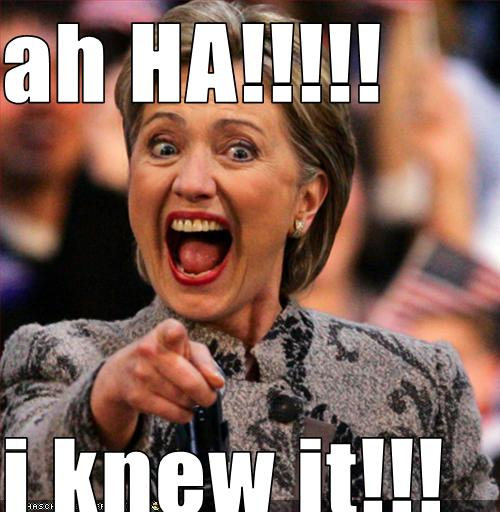 Warm Up 12/12-13
What is a codon?

What are the 3 bases on the end of a tRNA called?